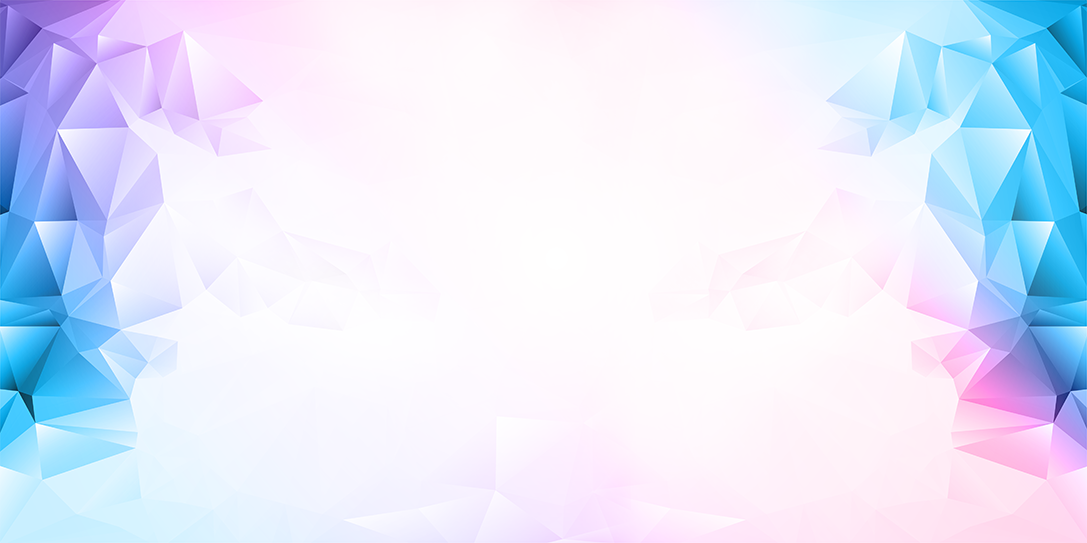 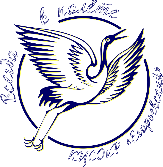 ГАУСО МО «Комплексный центр социального обслуживания и реабилитации «Егорьевский»
Электронный
реабилитационный
паспорт
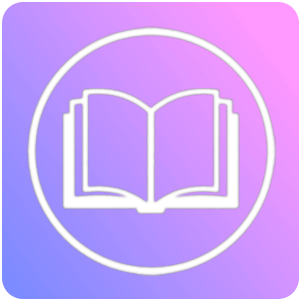 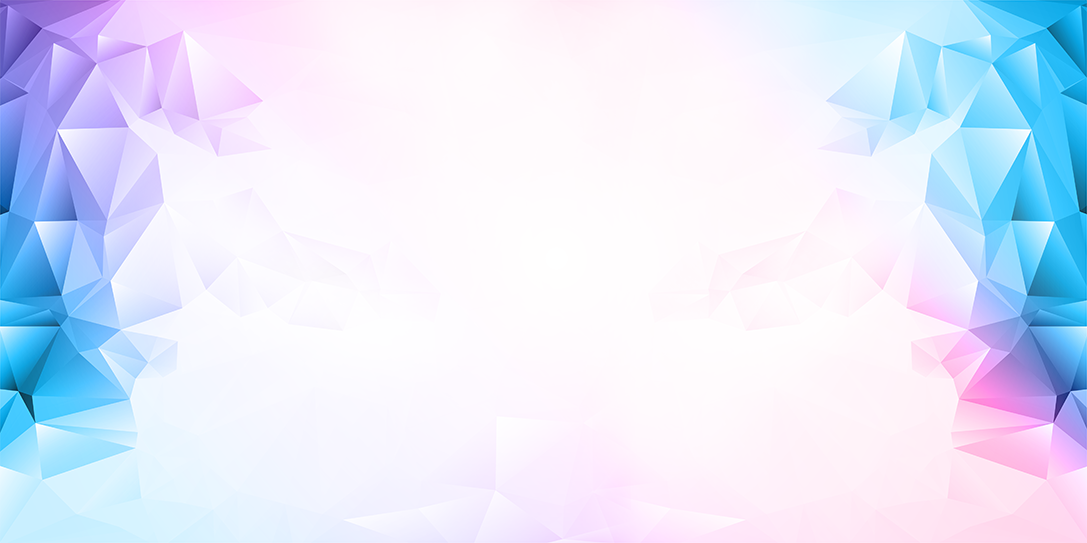 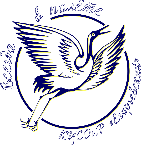 ГАУСО МОКЦСОиР«Егорьевский»
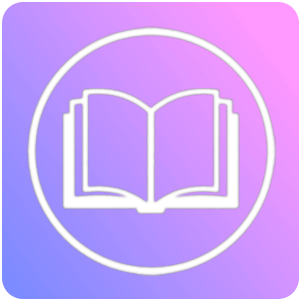 Электронный реабилитационный паспорт
Цели:
Задачи:
Информирование родителей (законных представителей) о ходе реабилитационного процесса и индивидуальных результатах ребенка инвалида, ребенка с ОВЗ на основе информации электронного дневника в соответствии с ИППСУ.
Усовершенствование системы внутреннего контроля по организации реабилитационного процесса в отделении.
Автоматизация учета и контроля реабилитационных мероприятий. Хранение данных о диагностике, реабилитационном маршруте, динамике реабилитационного процесса.
Оперативный доступ как родителей (законных представителей) к информации по вопросам реабилитации конкретного ребенка, так и лиц, осуществляющих контроль за процессом реабилитации к информации по вопросам реабилитации всех ПСУ, состоящих на обслуживании в отделении.
Фиксирование результатов диагностики и динамических срезов.
Автоматизация создания итоговых отчетов специалистов и администрации.
Прогнозирование реабилитационного потенциала получателя.
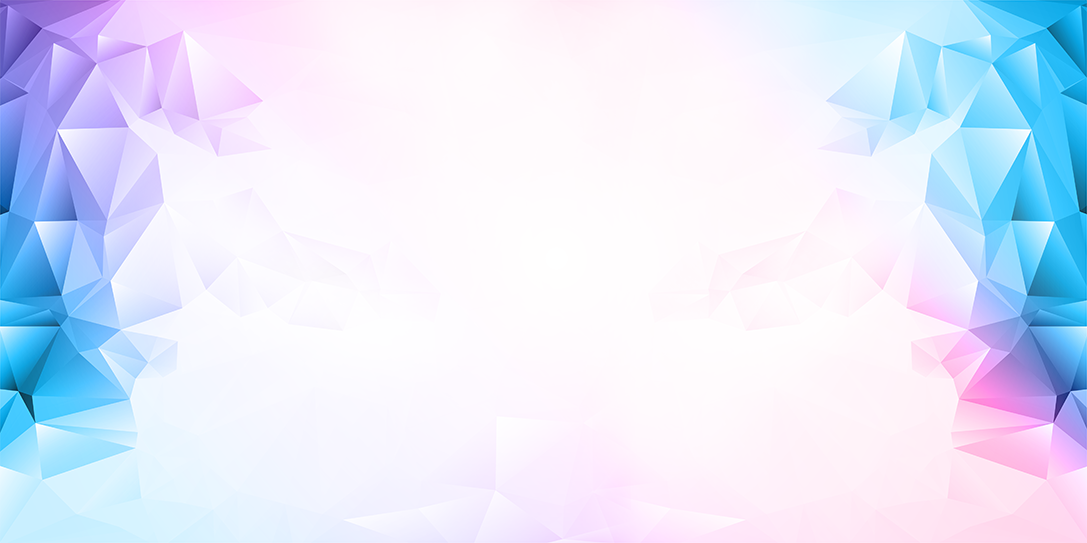 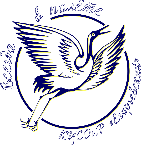 ГАУСО МОКЦСОиР«Егорьевский»
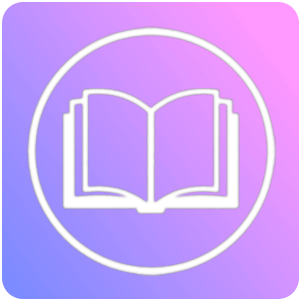 Электронный реабилитационный паспорт
Преимущества
Оперативность
Доступность
Систематизированность
Упрощённая выгрузка длясоставления отчетов
Отсутствие бумажногодокументооборота
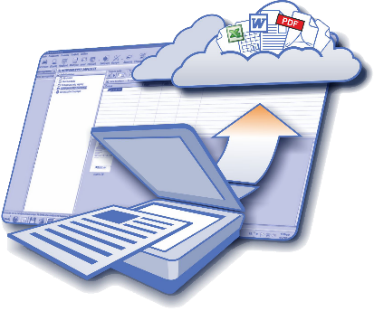 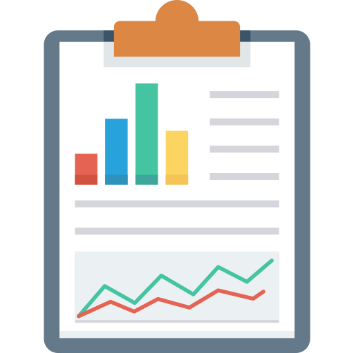 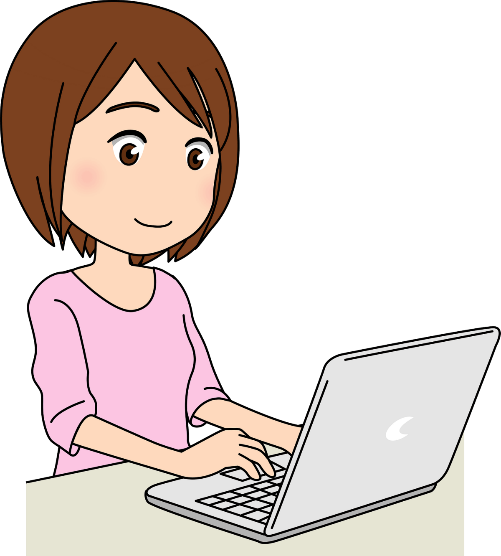 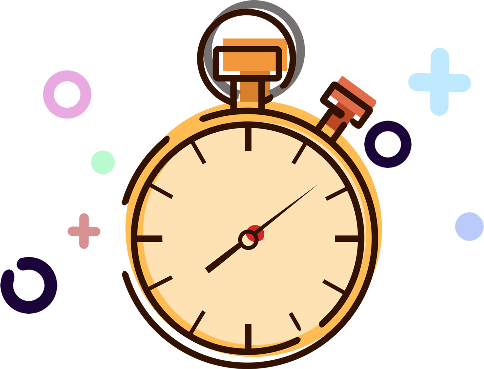 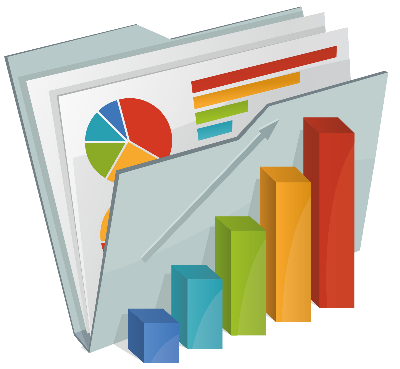 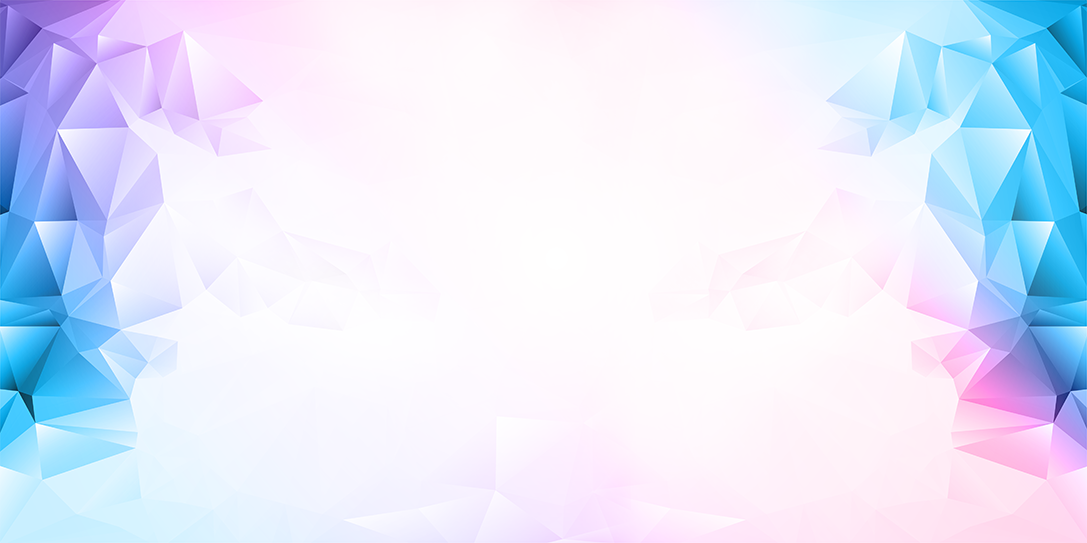 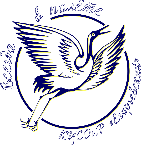 ГАУСО МОКЦСОиР«Егорьевский»
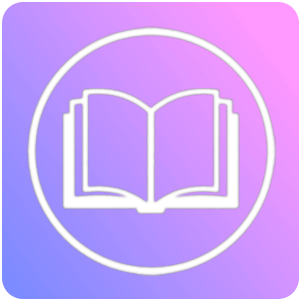 Электронный реабилитационный паспорт
Безопасность
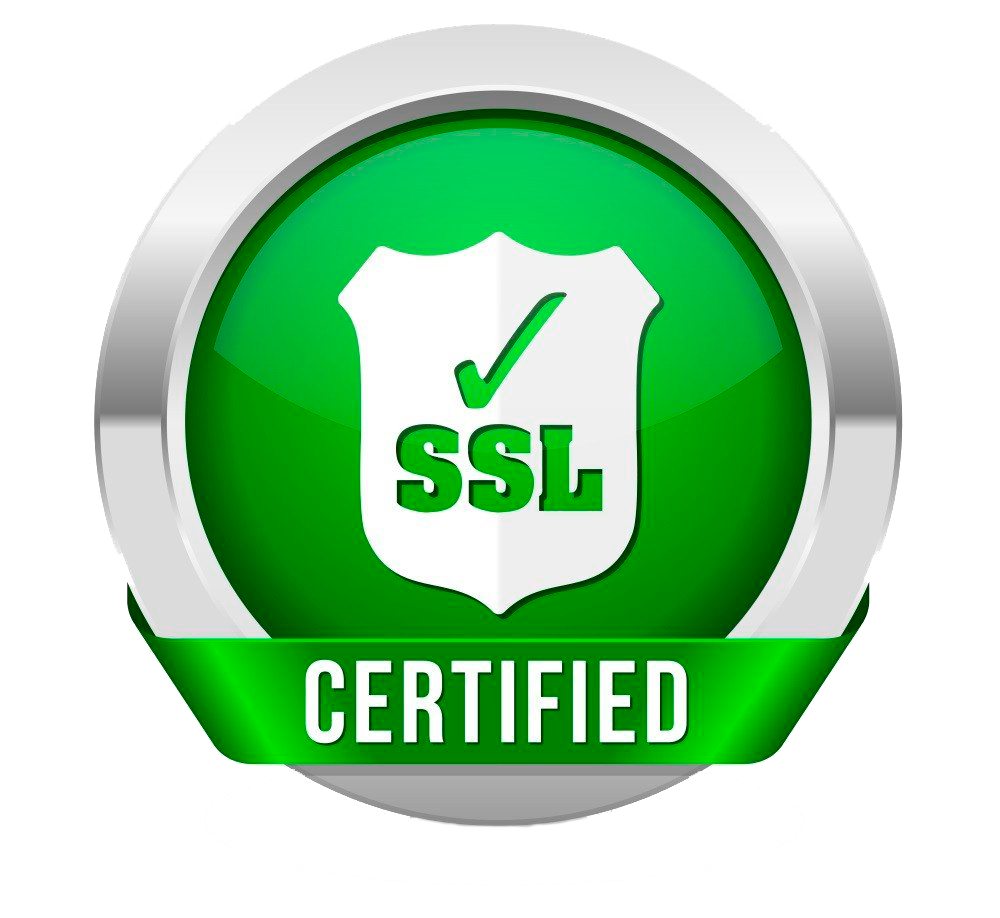 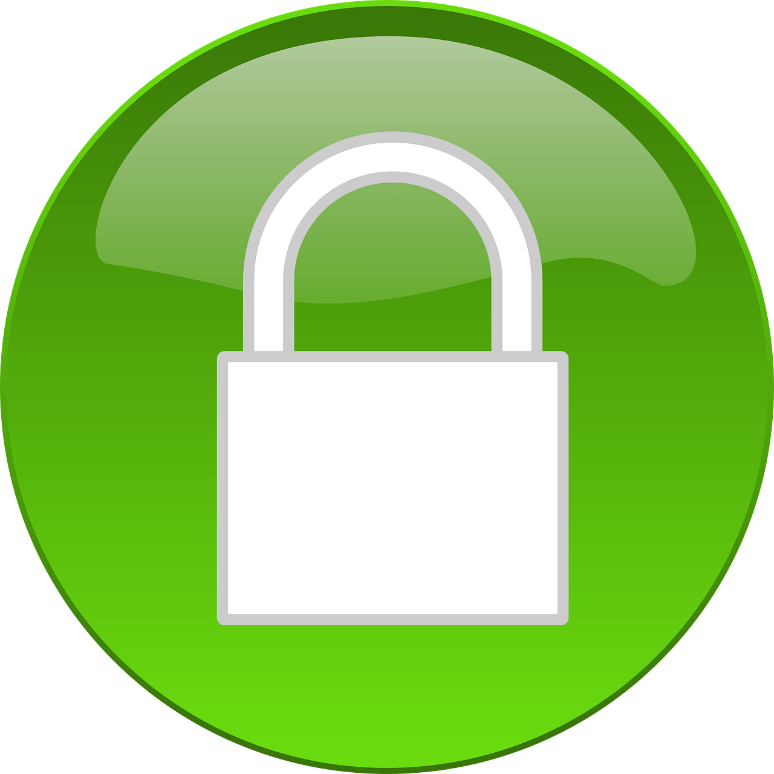 Разграничение 
доступа
Сертификат
безопасности
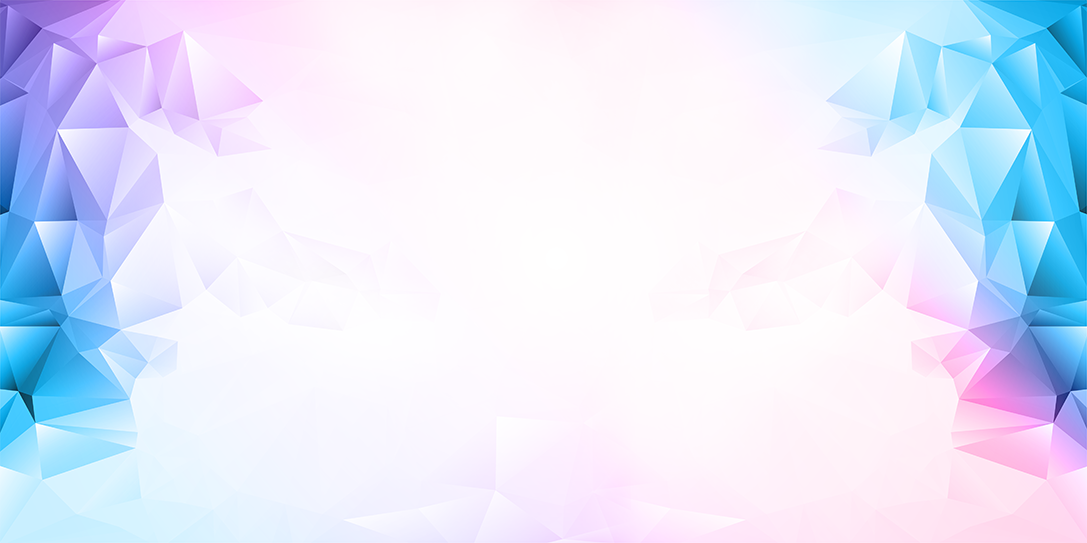 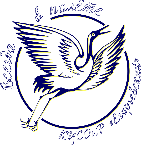 ГАУСО МОКЦСОиР«Егорьевский»
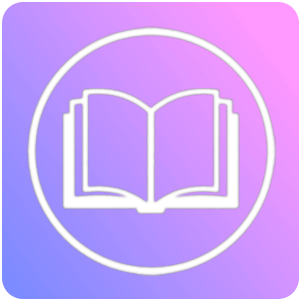 Электронный реабилитационный паспорт
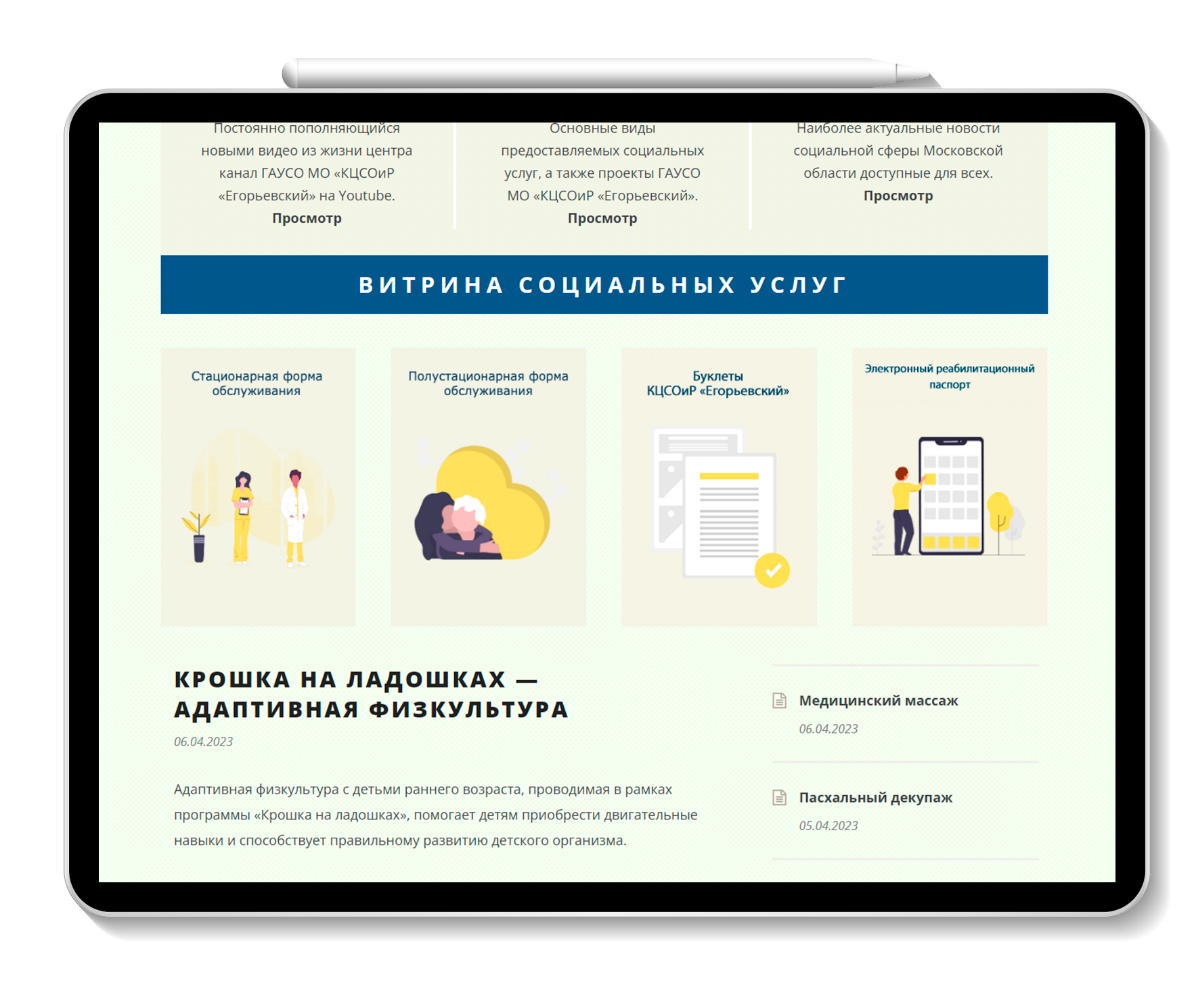 На сайте учреждения доступен web-интерфейс для доступа родителей и специалистов.
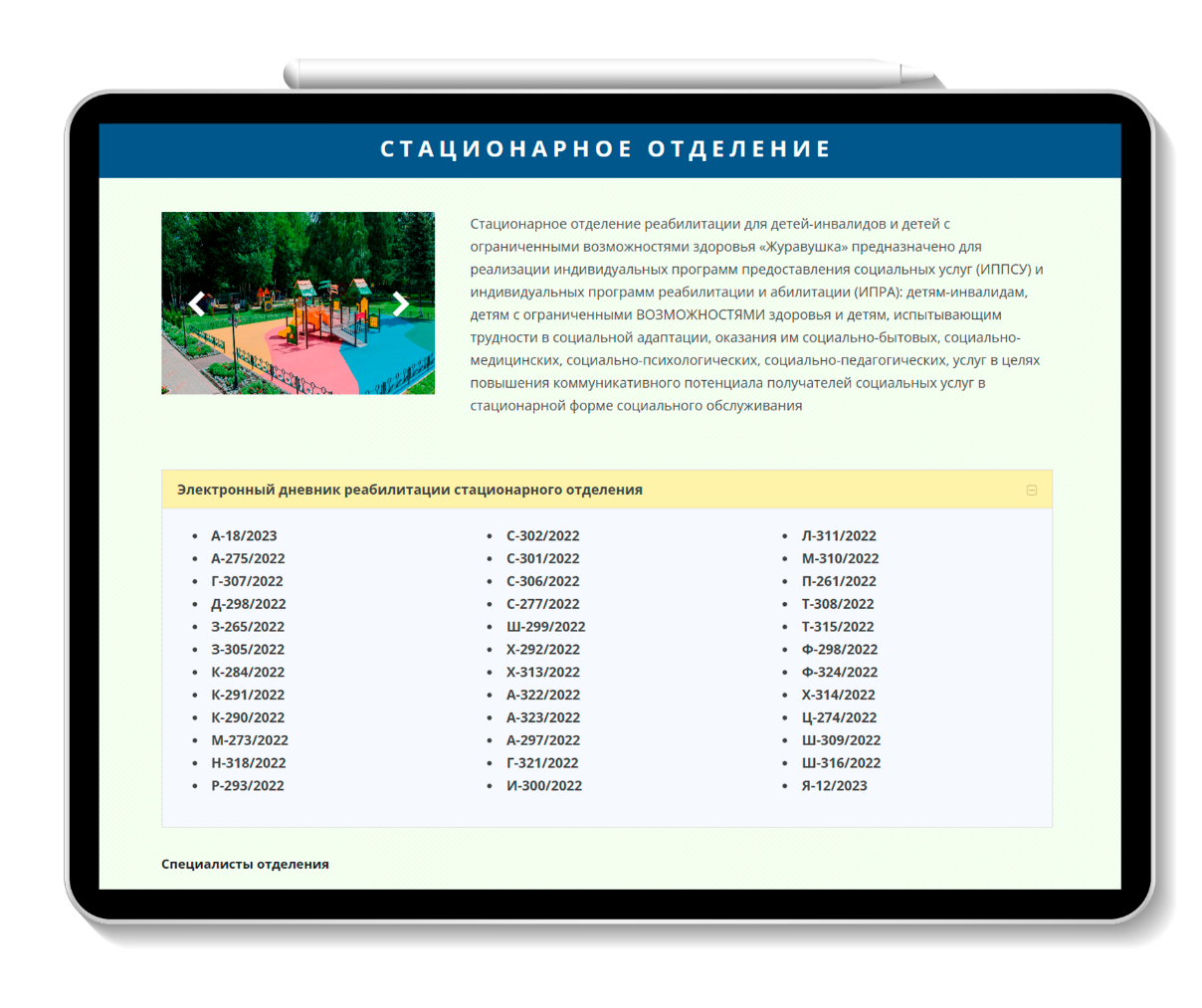 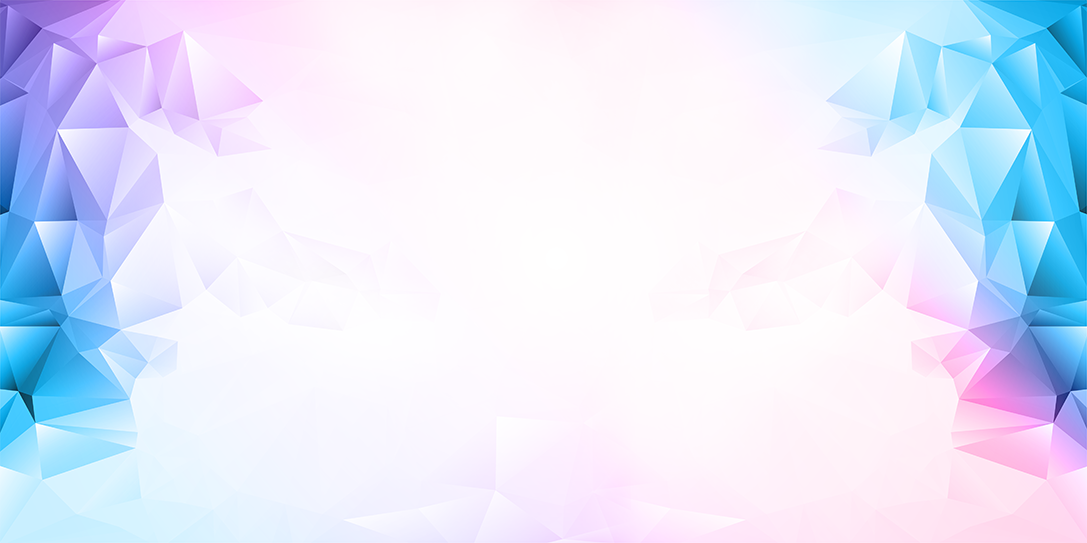 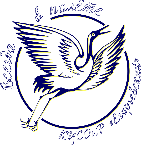 ГАУСО МОКЦСОиР«Егорьевский»
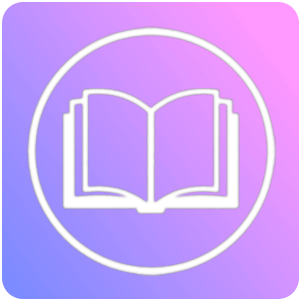 Электронный реабилитационный паспорт
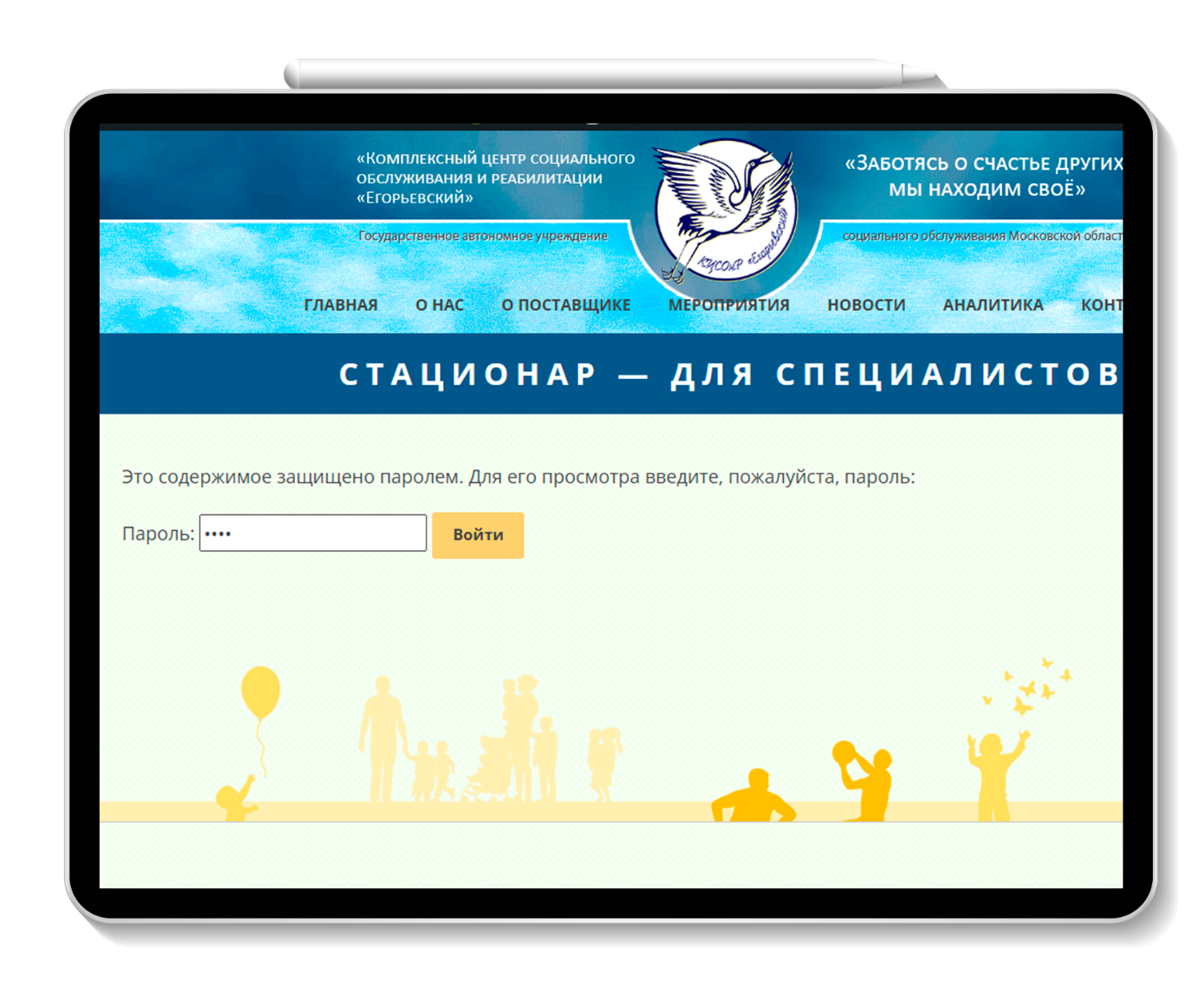 В целях защиты персональных данных, доступ к информации о ребёнке имеют только родители.
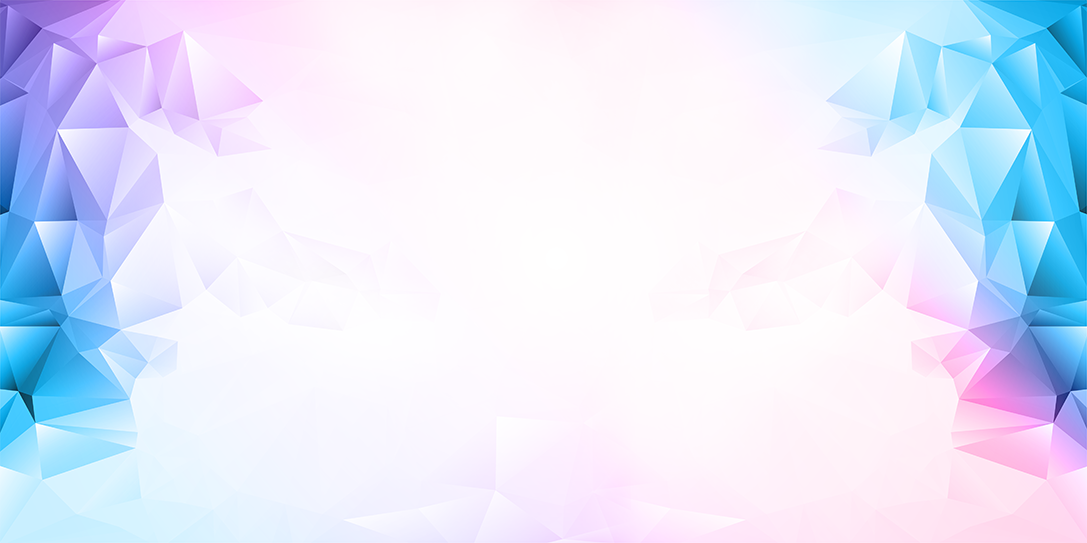 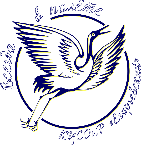 ГАУСО МОКЦСОиР«Егорьевский»
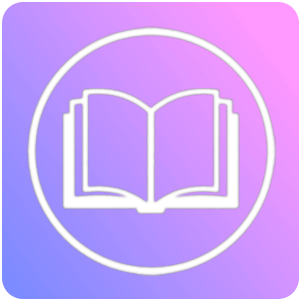 Электронный реабилитационный паспорт
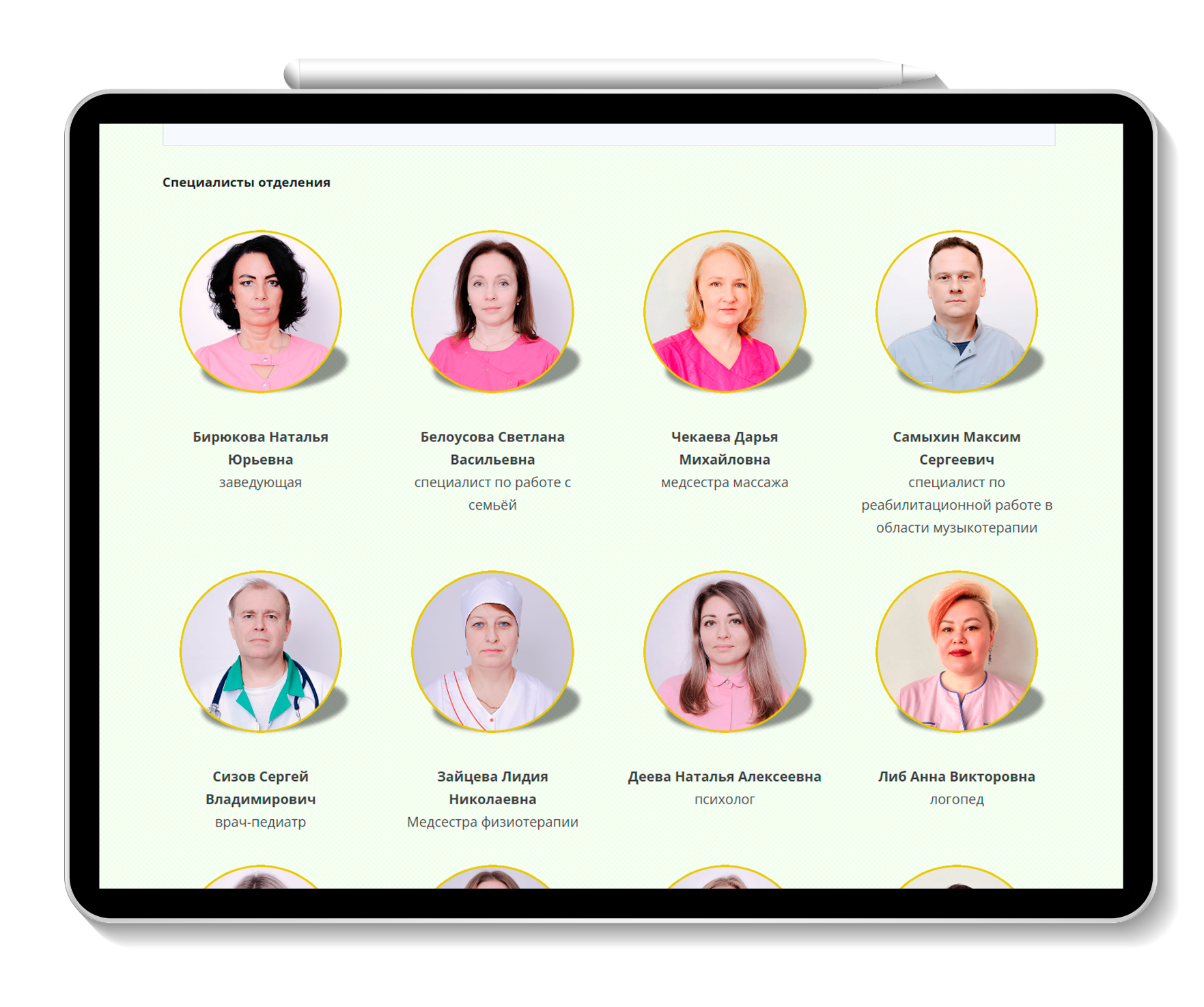 Родители видят специалистов, которые работают с их детьми, а также, при возникновении вопросов, могут воспользоваться обратной связью.
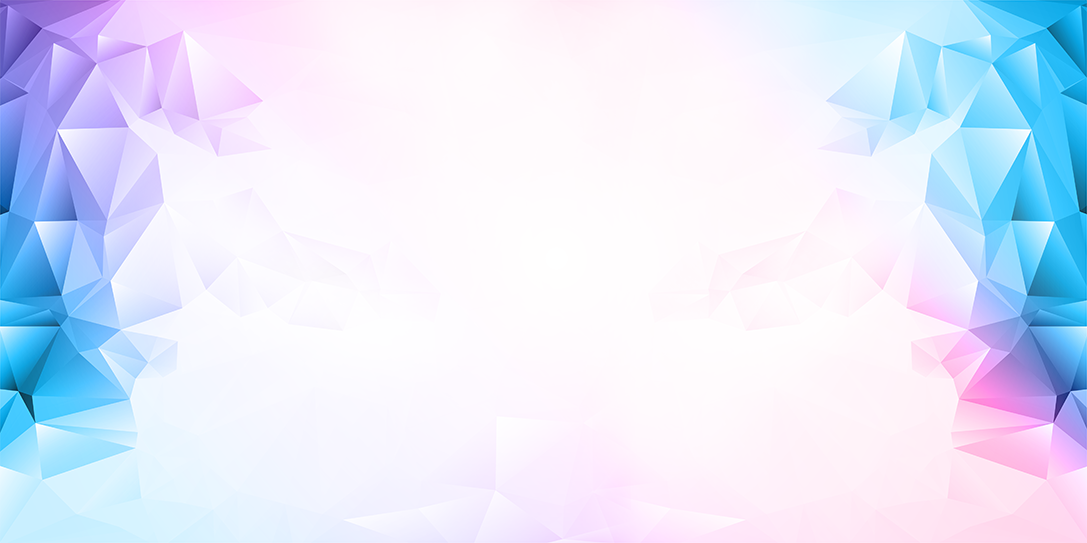 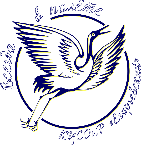 ГАУСО МОКЦСОиР«Егорьевский»
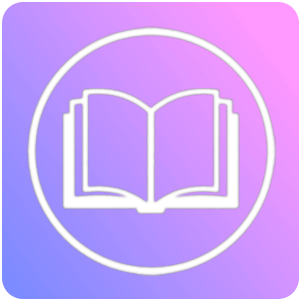 Электронный реабилитационный паспорт
Синхронизация
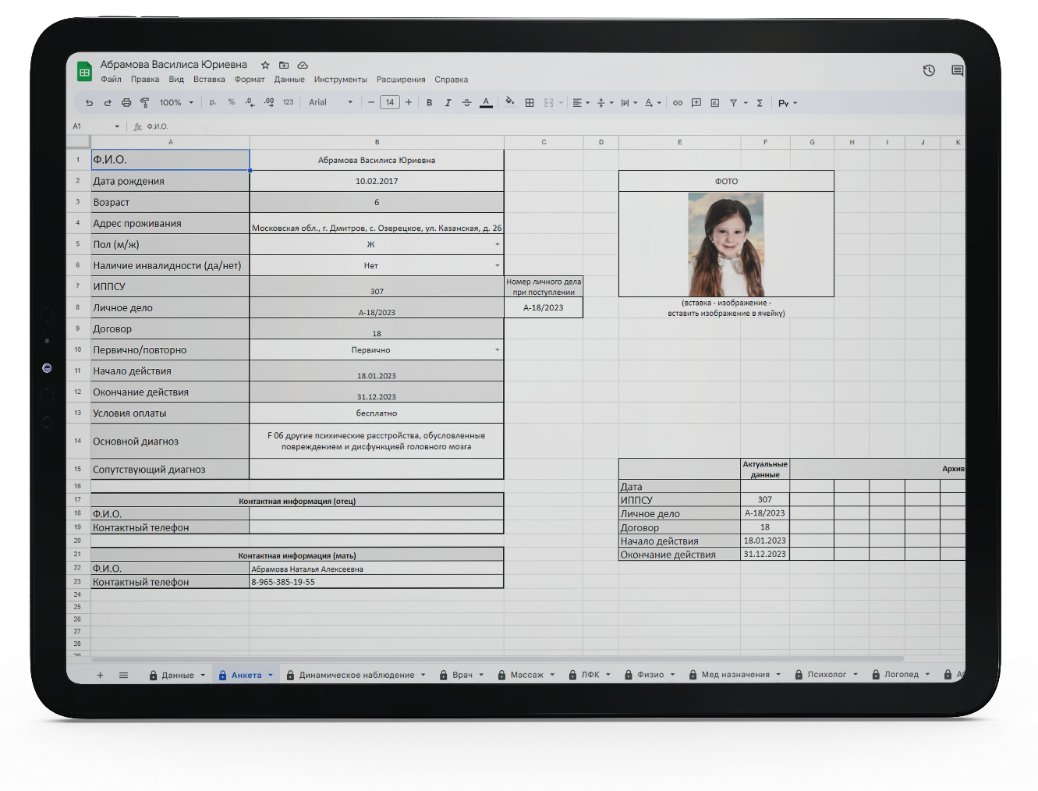 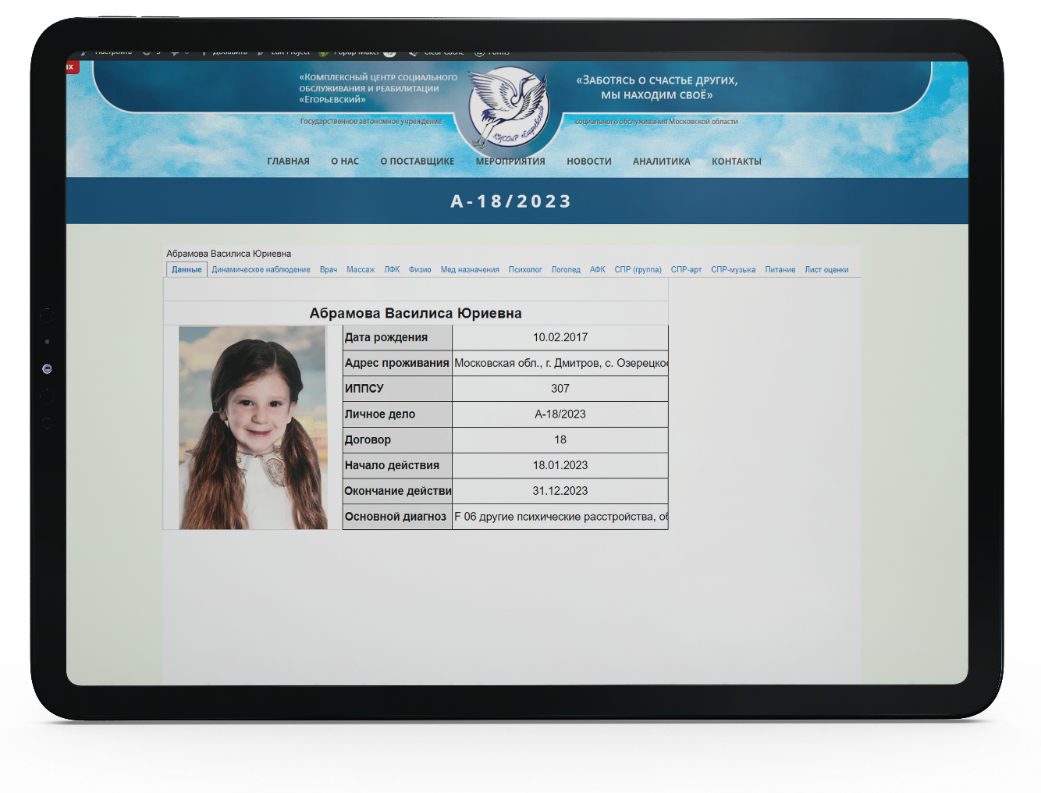 5 мин.
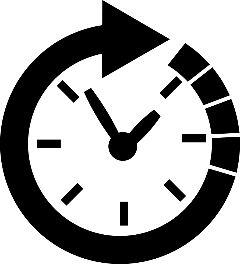 В разделе для родителей информация обновляется в течении 5 минут после внесения данных специалистом
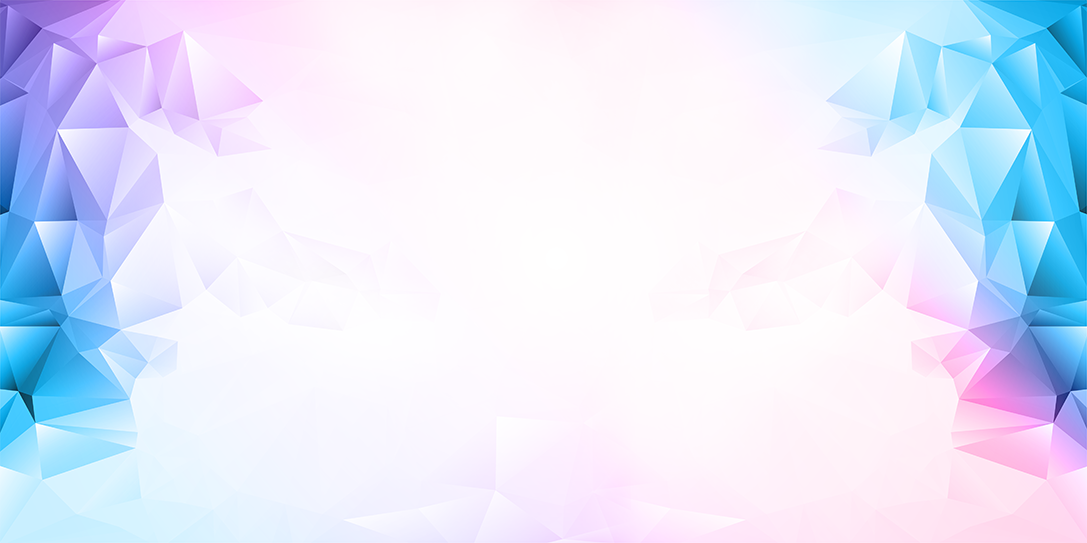 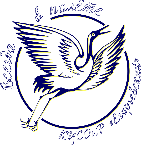 ГАУСО МОКЦСОиР«Егорьевский»
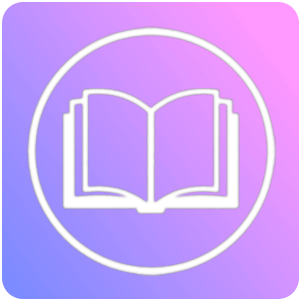 Электронный реабилитационный паспорт
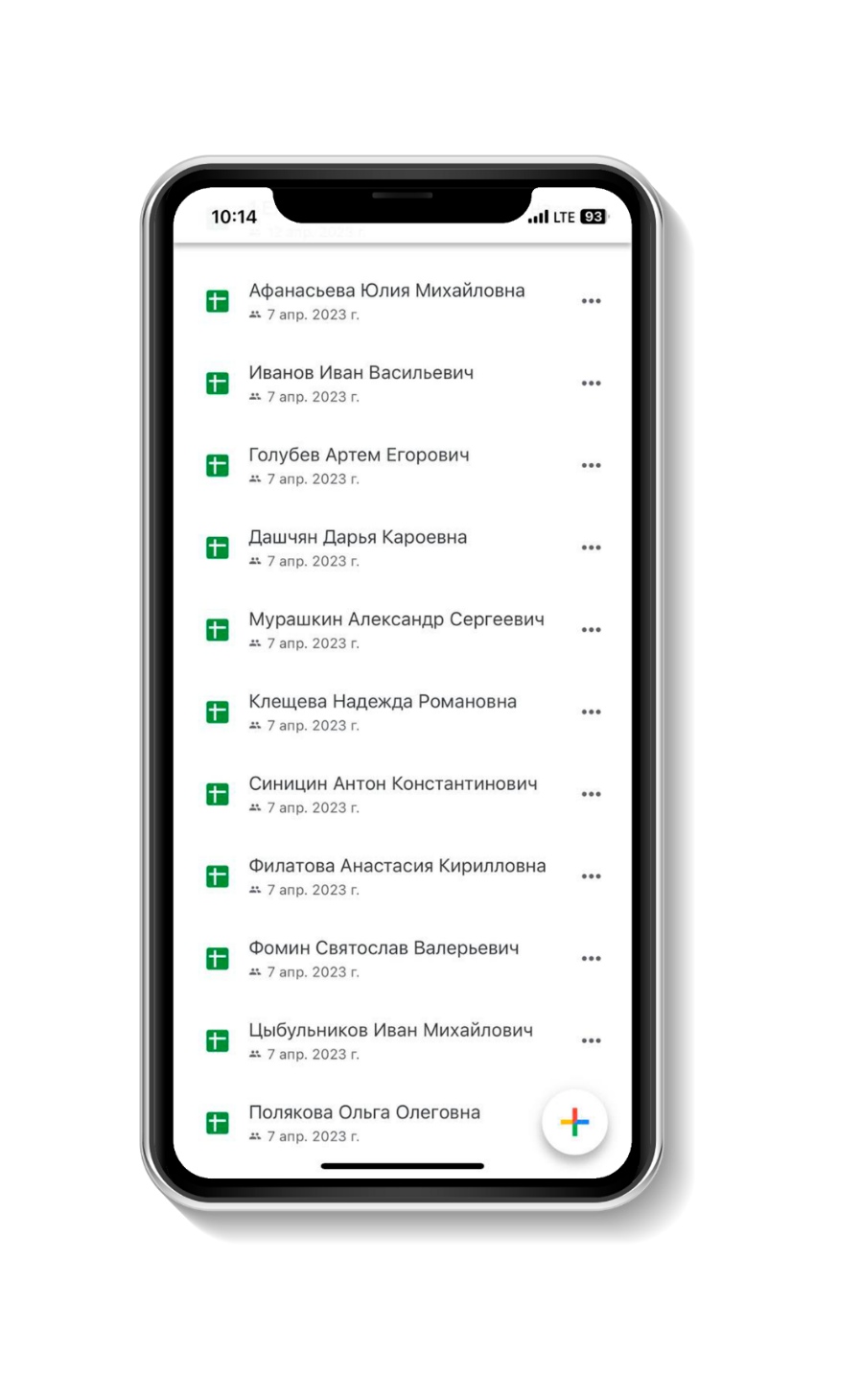 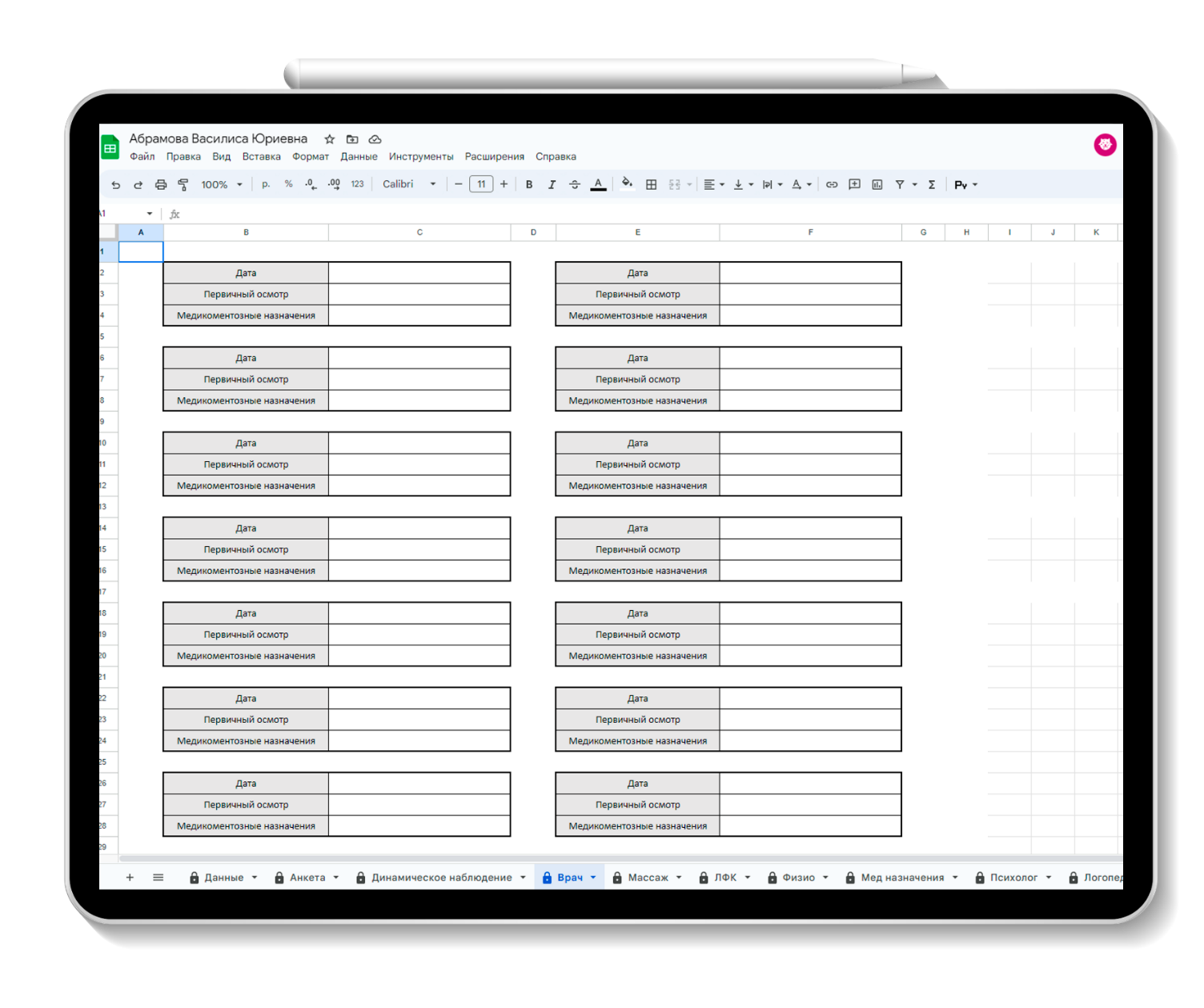 Благодаря ядру системы на основе Google Sheets специалист может вносить данные с любого устройства.
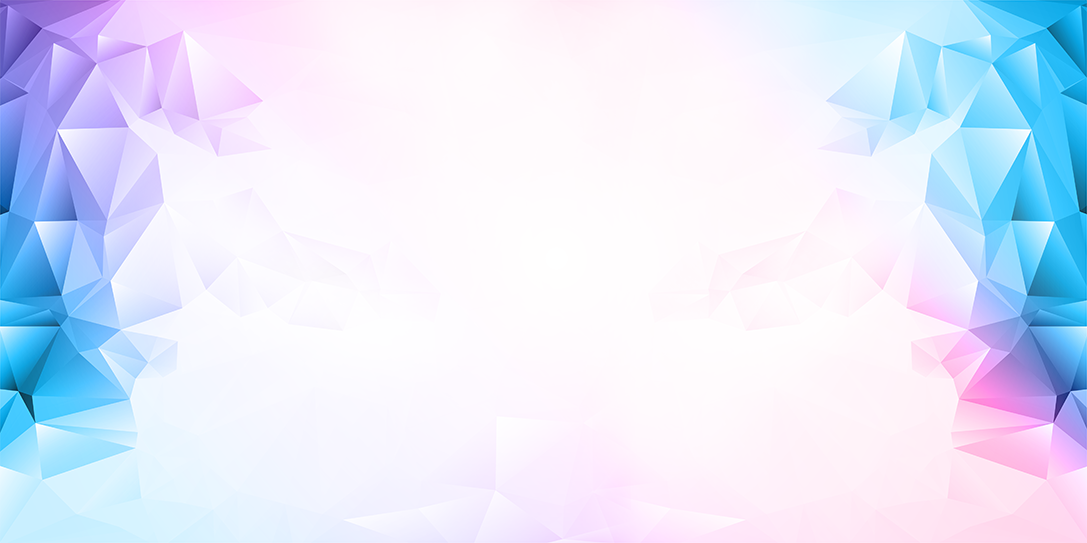 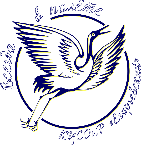 ГАУСО МОКЦСОиР«Егорьевский»
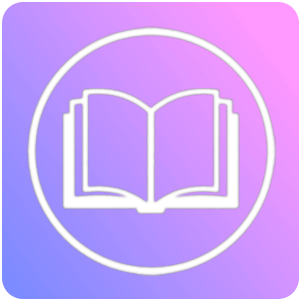 Электронный реабилитационный паспорт
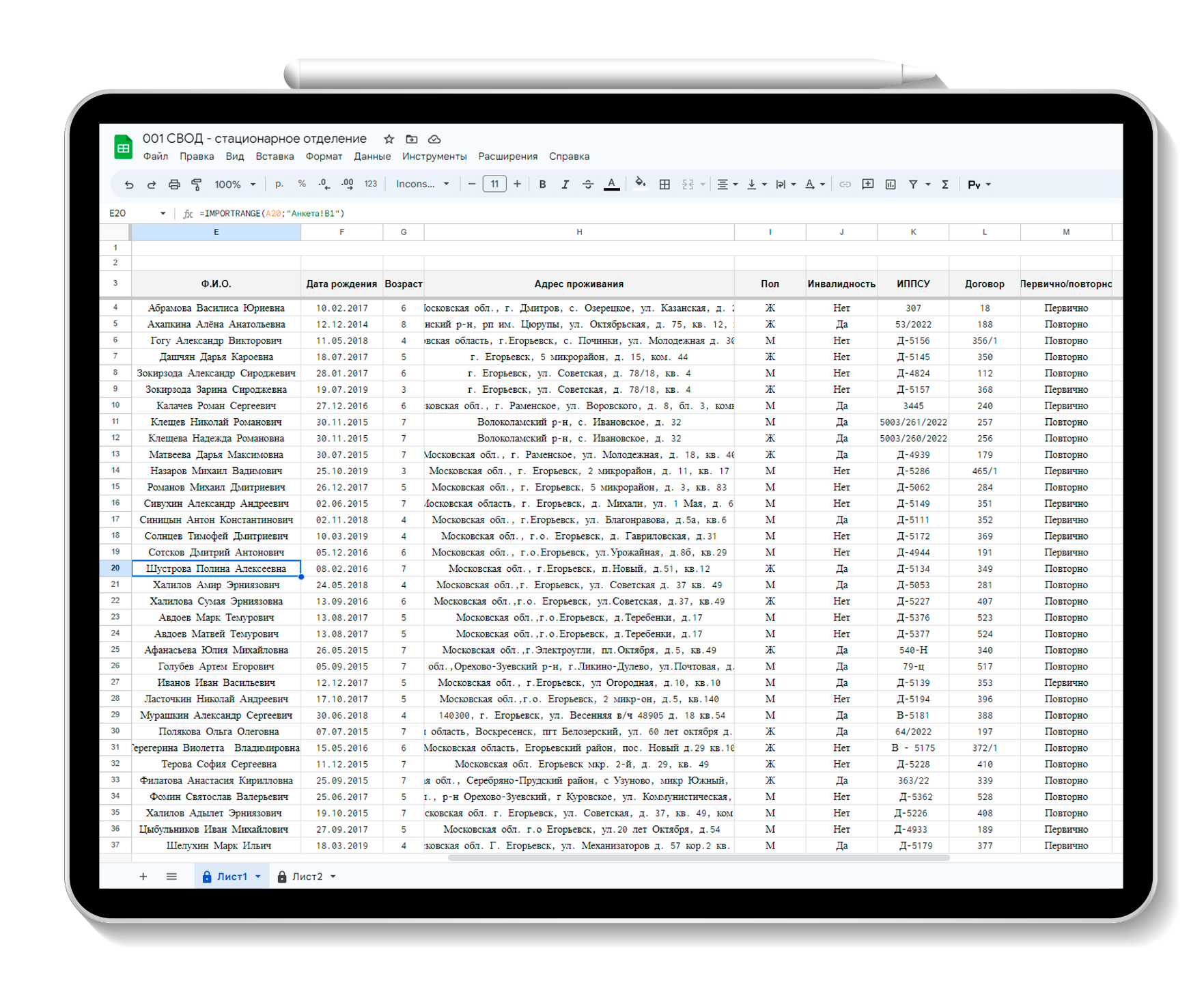 Система позволяет собирать данные для автоматизации анализа статистических данных
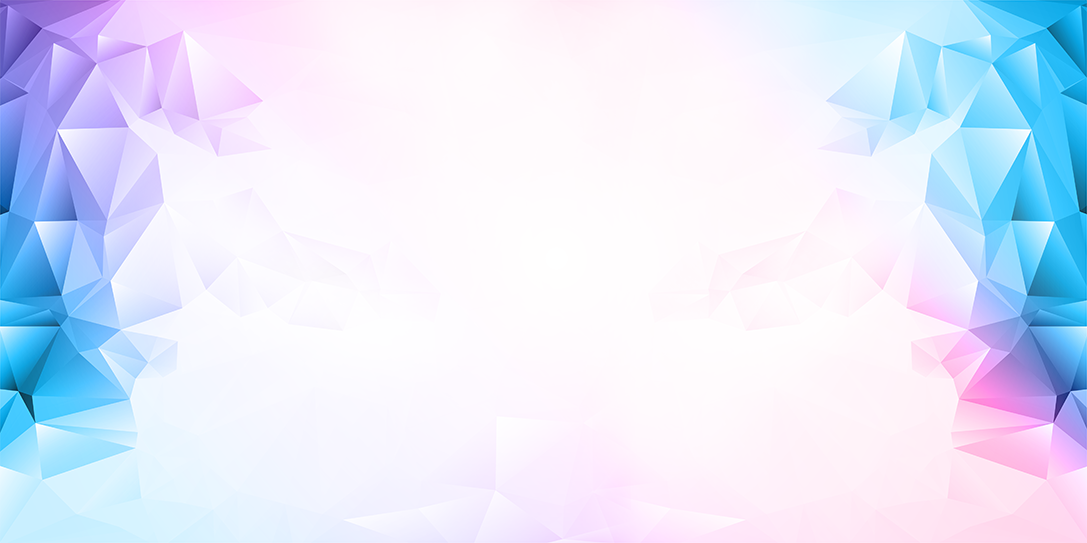 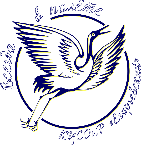 ГАУСО МОКЦСОиР«Егорьевский»
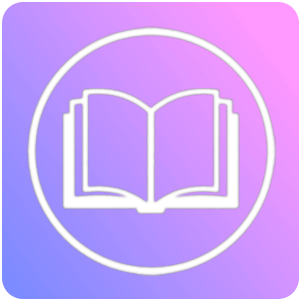 Электронный реабилитационный паспорт
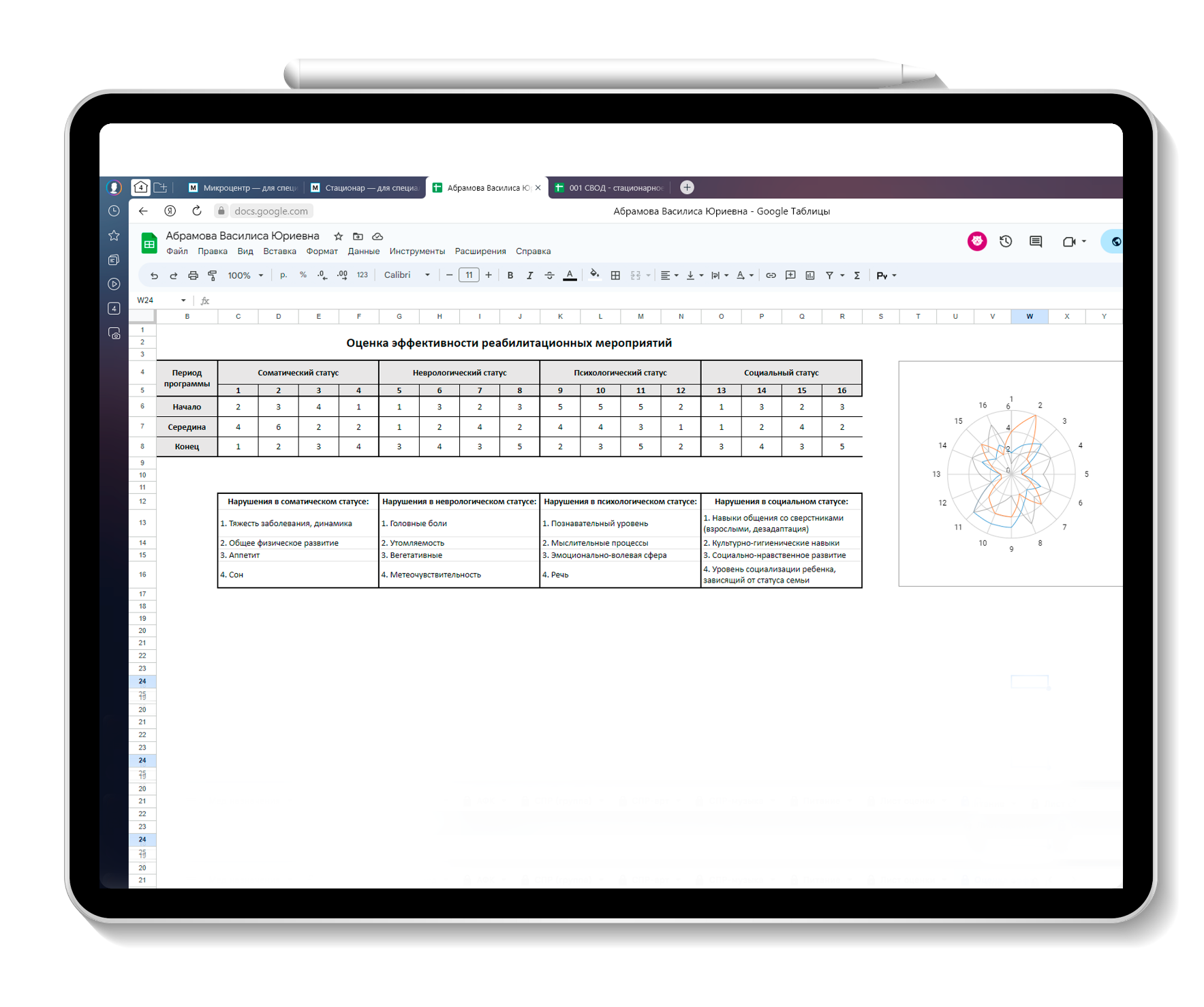 Упрощается составление отчётной документации